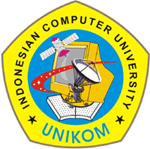 LAB PEMOGRAMAN DASAR(BAHASA C)
Dosen : Bella Hardiyana, S. Kom
STRUCT
STRUCT adalah kumpulan tipe data yang dinyatakan dalam sebuah nama variable. Struct adalah membuat tipe data baru. Tiap struct memiliki beberapa anggota/field, dengan tipe data yang boleh berbeda-beda.

Deklarasi struct :
struct namaStruct{
  tipedata1 anggota1;
  tipedata2 anggota2;
  tipedatan anggotan;
};
namaStruct namaVar;
CONTOH IMPELEMENTASI STRUCT
Contoh kasus yaitu ketika kita ingin membuat suatu program mengolah data mahasiswa dimana data mahasiswa terdiri dari NIM, Nama, NilaiUTS, NilaiUAS, NilaiQuiz, NilaiAkhir dan Index Prestasinya.
struct TMhs { 
  char NIM[11]; 
  char Nama[21]; 
  int NilaiUTS,NilaiUAS,NilaiQuiz;
  float NilaiAkhir; 
  char index; 
};
Deklarasi diatas berarti kita telah membuat suatu tipe data yang bernama TMhs dimana setiap data bertipe TMhs mempunyai field NIM, Nama, NilaiUTS, NilaiUAS, NilaiQuiz, NilaiAkhir dan index.
CONTOH IMPELEMENTASI STRUCT
Untuk mendeklarasikan sebuah variable yang bertipe TMhs caranya adalah seperti berikut : 
TMhs Mhs1,Mhs2;
Deklarasi tersebut berarti bahwa kita membuat suatu variable bernama Mhs1 dan Mhs2 dimana tiap variable tersebut mempunyai field sesuai dengan TMhs. 
Kalau digambarkan, maka struktur Mhs1 dan Mhs2 dapat dilihat seperti berikut :
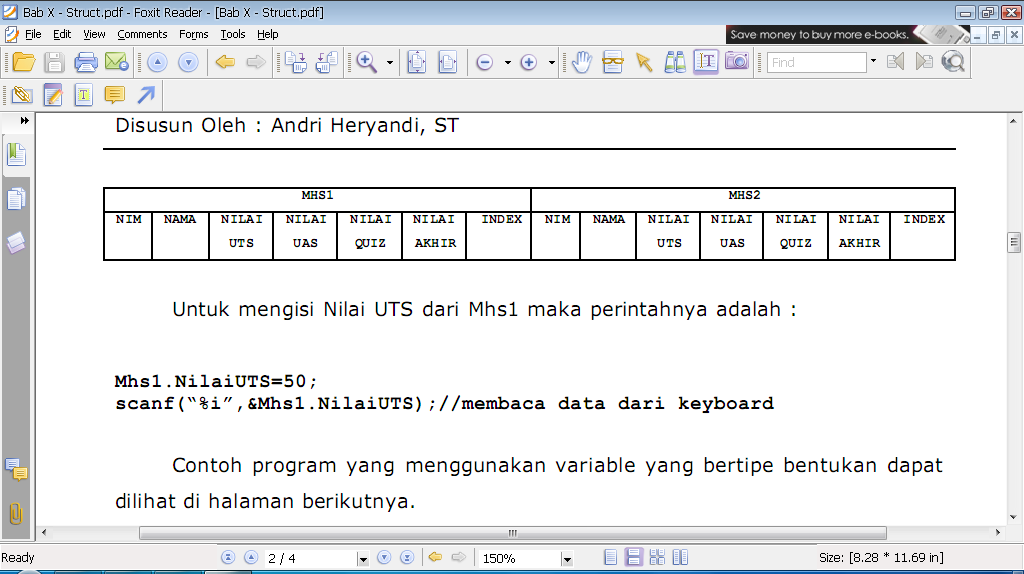 CONTOH IMPELEMENTASI STRUCT
Untuk pemanggilannya ditulis sebagai berikut :
namaVar.namaField;
Contoh kasus;
Mhs1.NIM = “10506357”;
printf(“Nama : %s”, Mhs1.Nama);

Pemanggilan struct diawali dengan menuliskan nama variabel diikuti dengan tanda ‘titik’ dan dilanjutkan dengan nama anggota/field.
STRUCT dan ARRAY
Terkadang kita membutuhkan penyimpanan yang lebih besar, sehingga membutuhkan array. Menggunakan struct sebagai tipe data dari array adalah sangat efektif. Berikut sintaxnya.

Deklarasi struct ber-array:
struct namaStruct{
  tipedata1 anggota1;
  tipedata2 anggota2;
  tipedatan anggotan;
};
namaStruct namaVar[maxArray];
Contoh Program (1)
#include <stdio.h>
#include <conio.h>

struct buku{
  char kode[4];
  char judul[30];
  char pengarang[25];
  int jmlh;
};

main(){
  buku book[10];
  char lagi;
  int x=0;
  clrscr();
Contoh Program (1)
do{
    printf("Kode Buku      : ");
    fflush(stdin); gets(book[x].kode);
    printf("Judul Buku     : ");
    fflush(stdin); gets(book[x].judul);
    printf("Nama Pengarang : ");
    fflush(stdin); gets(book[x].pengarang);
    printf("Jumlah Buku    : ");scanf("%d", &book[x].jmlh);
    printf("Mau Masukan Data lagi[Y/T] : ");
    fflush(stdin); scanf("%c", &lagi);
    x++;
  }while(lagi=='Y' || lagi=='y');
  return 0;
}